Рекомендации по оформлению ссылок
Подготовила 
Тихомирова Анна Викторовна
учитель английского языка
МБОУ СОШ № 2 г. Владимира
2012
Уважаемые коллеги,  в целях соблюдения авторского права,  нам 
необходимо размещать активные ссылки на все медиа ресурсы, 
используемые в наших работах.

Зачастую наши методические материалы насыщены большим количеством иллюстраций, видео и аудио материалов, ссылки на которые мы , как правило, размещаем на последнем слайде или странице работы.

Для того, чтобы сделать ссылки более компактными и удобными для 
дальнейшего использования предлагаю вам следующий вариант их оформления. 

Ссылку, которую мы копируем в адресной строке (часто они бываю достаточно длинными и могут занимать ни одну строчку) вполне возможно заменить словом или словосочетанием вместо цифр, букв и знаков из которых состоит любая ссылка.
Выделяем и копируем ссылку на картинку в адресной строке
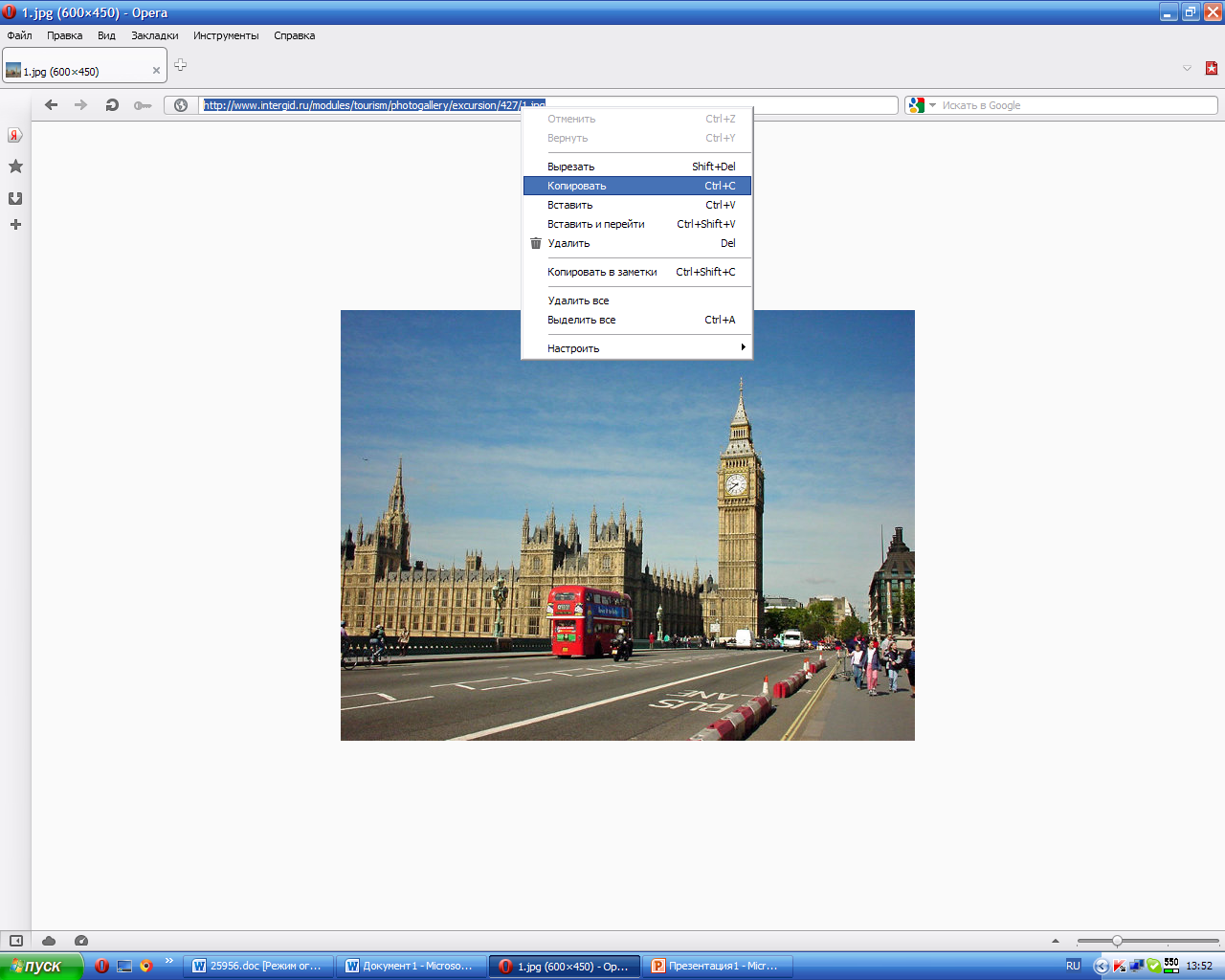 Вставляем ссылку на слайд презентации.
С помощью клавиши пробел или ENTER активизируем ссылку
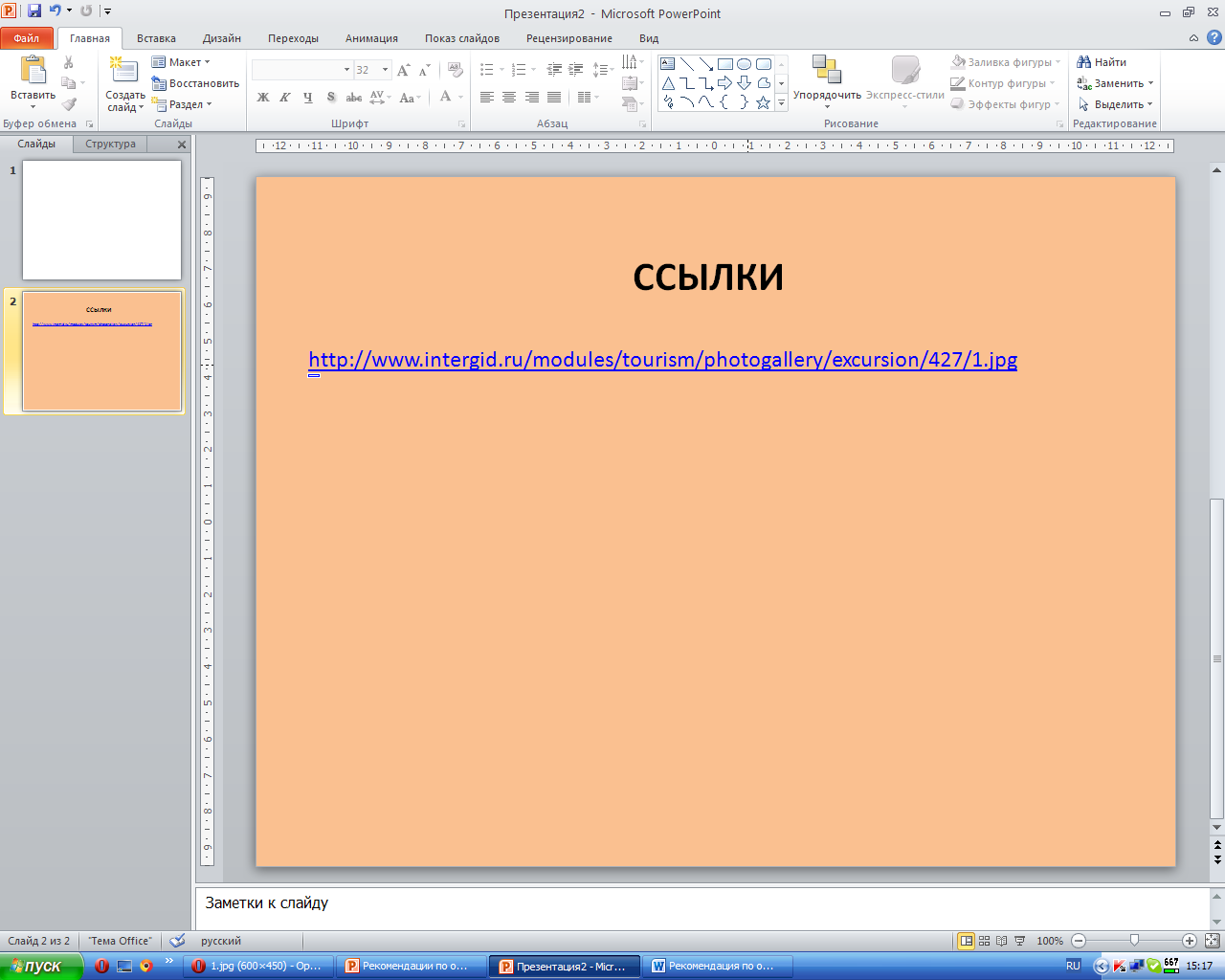 Выделяем ссылку и кликаем по ней правой кнопкой мыши
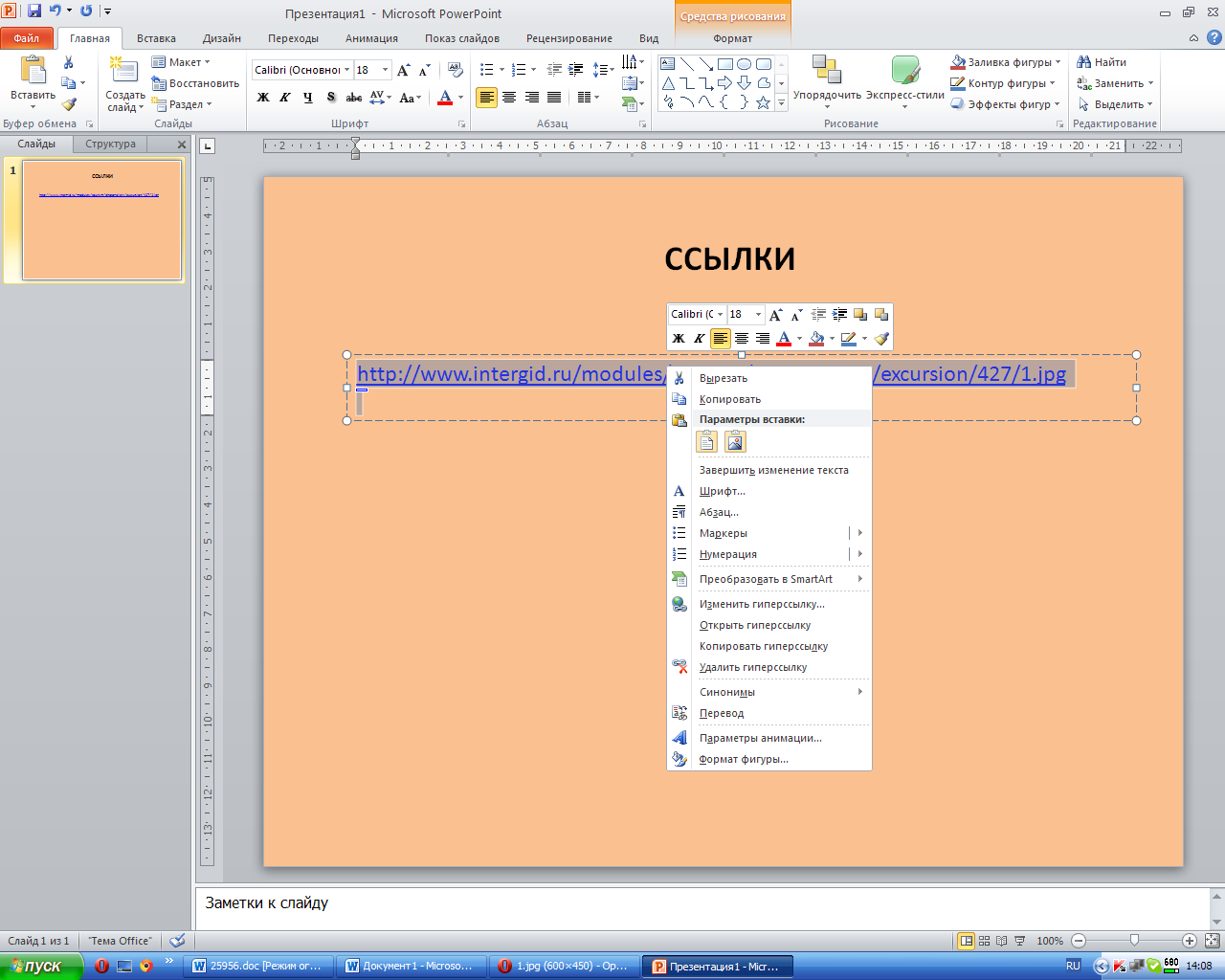 Находим в открывшемся окне строку  ИЗМЕНИТЬ ГИПЕРССЫЛКУ
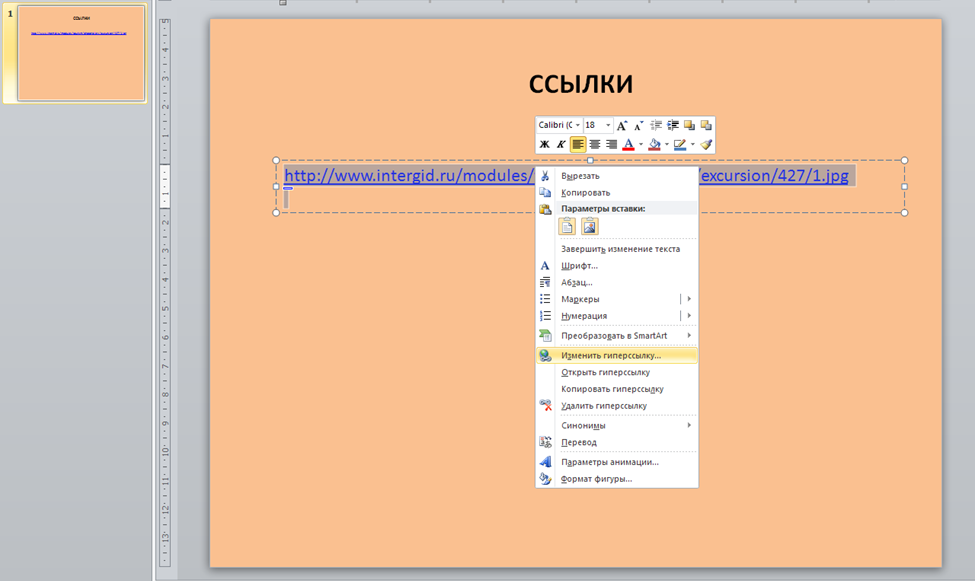 Кликаем по ней левой кнопкой мыши. 
Мы открыли окно ИЗМЕНЕНИЕ ГИПЕРССЫЛКИ
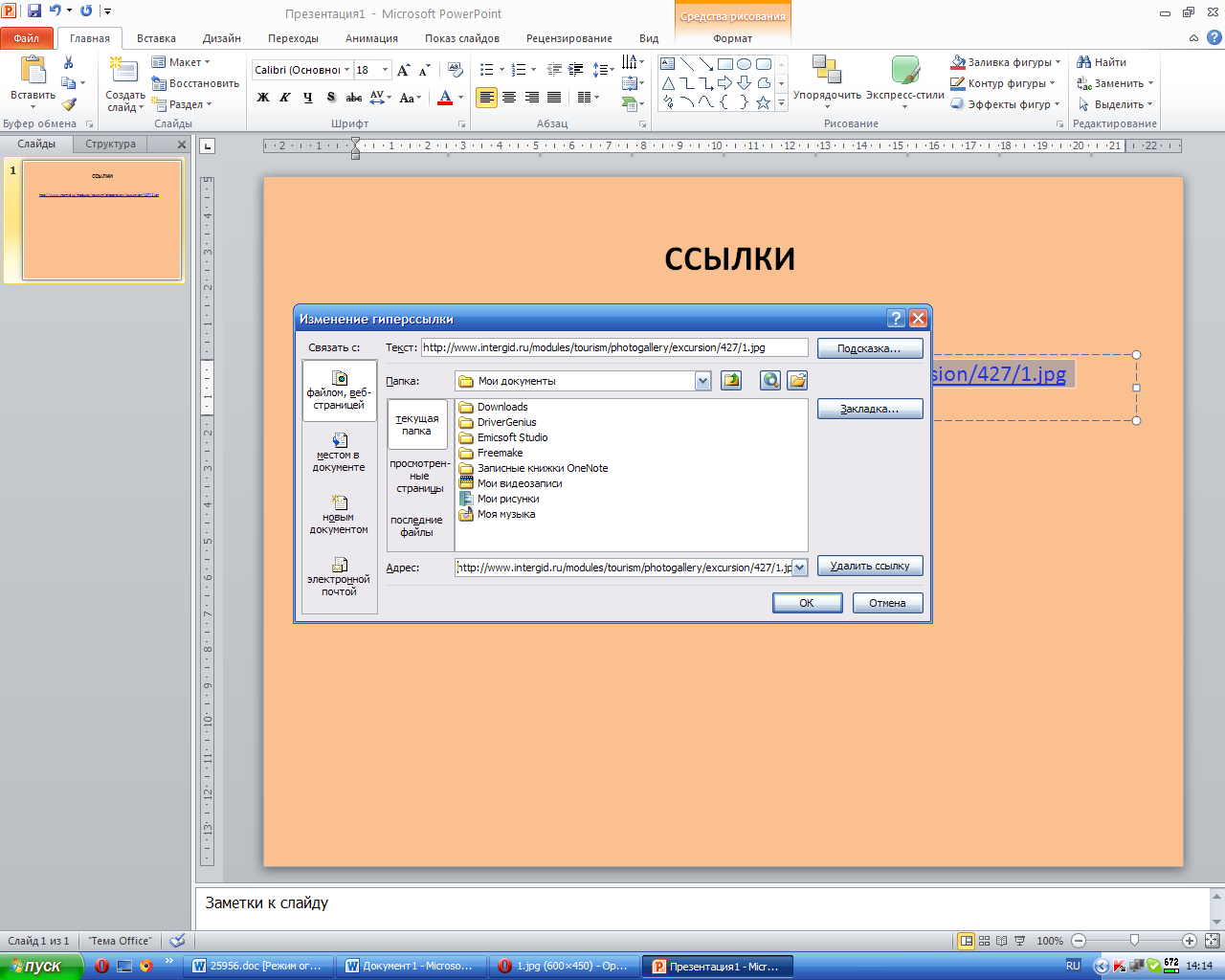 В верхней части окна находим строку ТЕКСТ. 
Удаляем тот текст, который присутствует в строке и 
заменяем его на удобный нам. 
После замены текста не забудьте кликнуть по кнопке ОК.
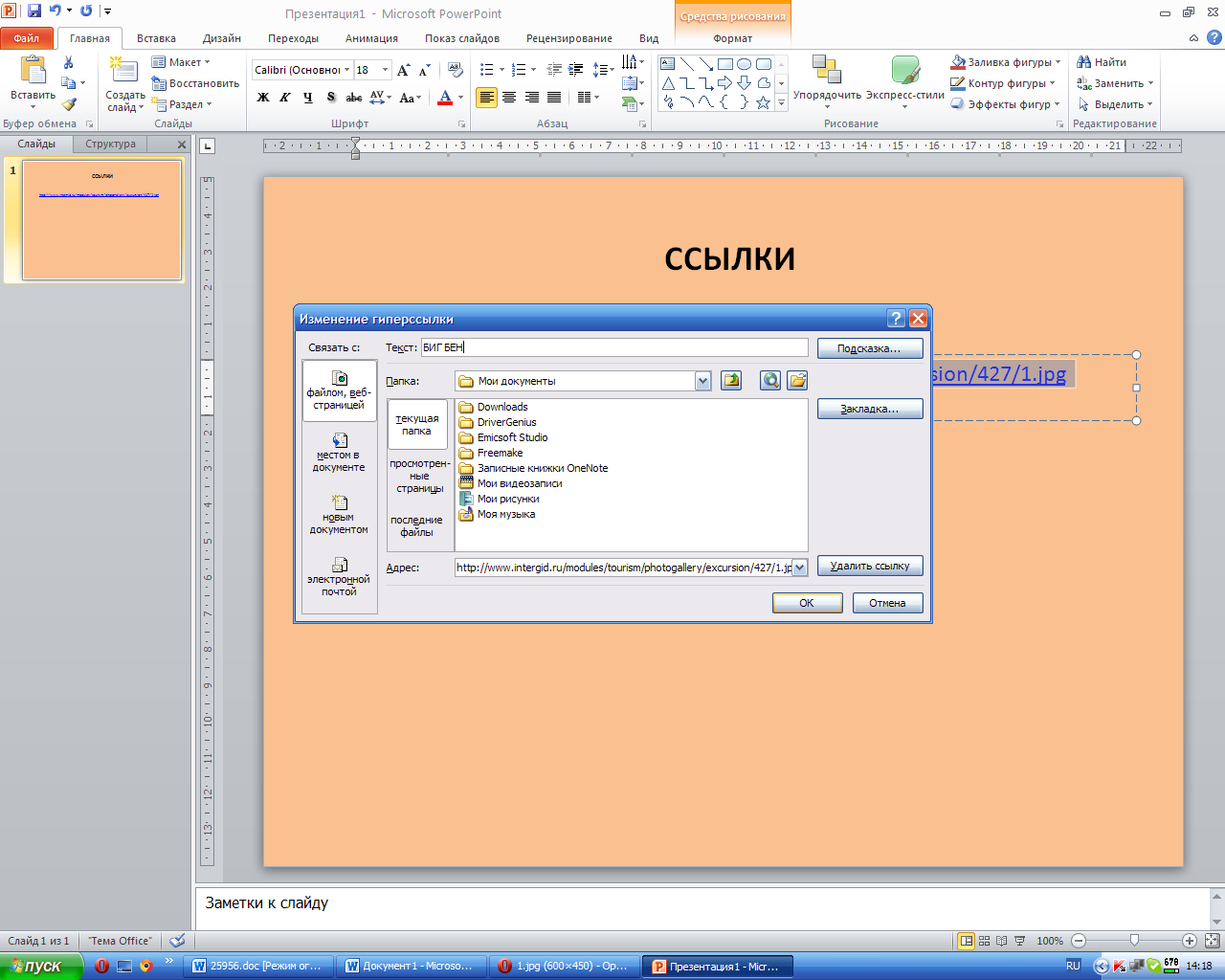 Мы получили компактную активную ссылку на картинку
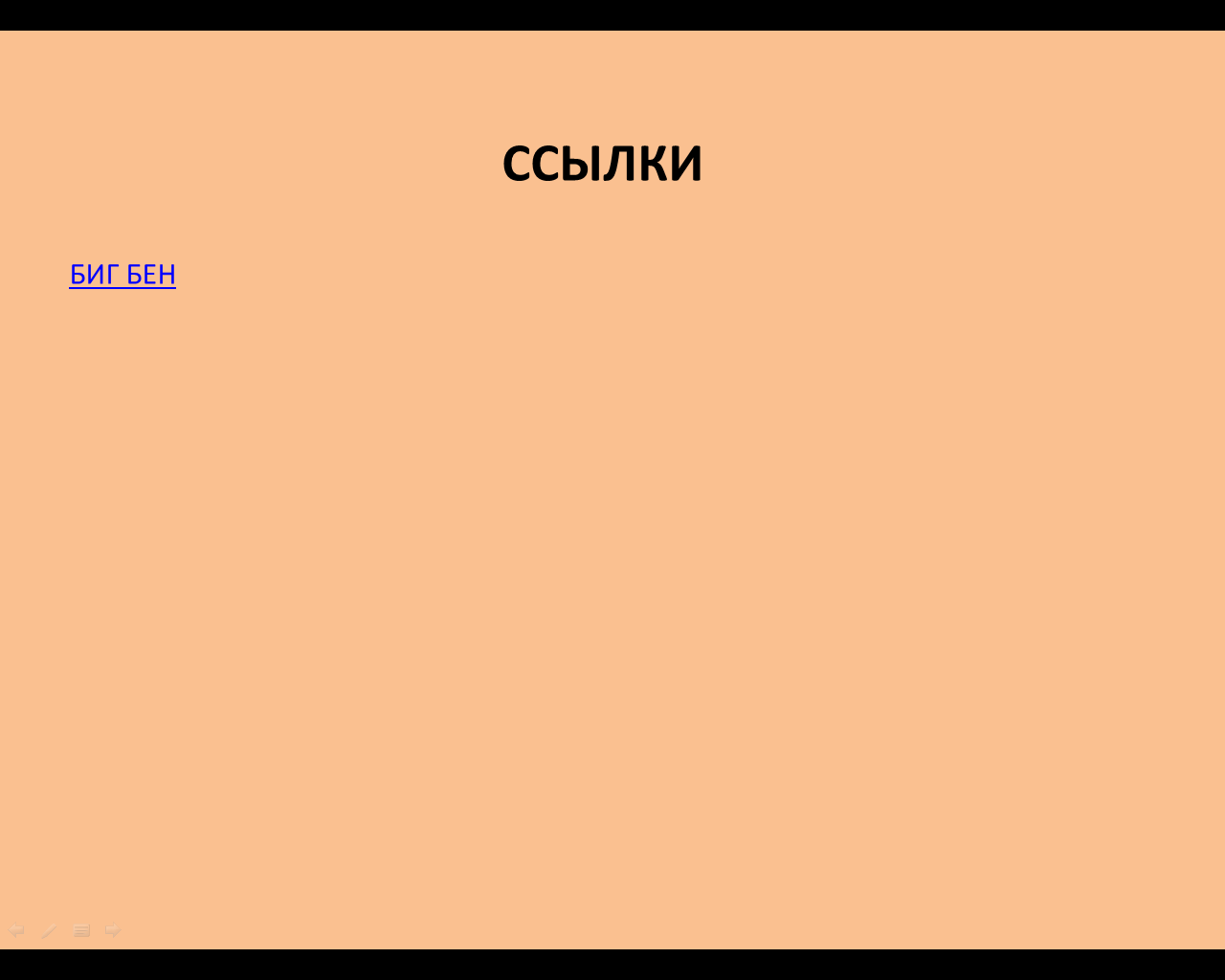